DESIGN & TECHNOLOGY
The Nether Stowe Revision Programme
Possible revision guides
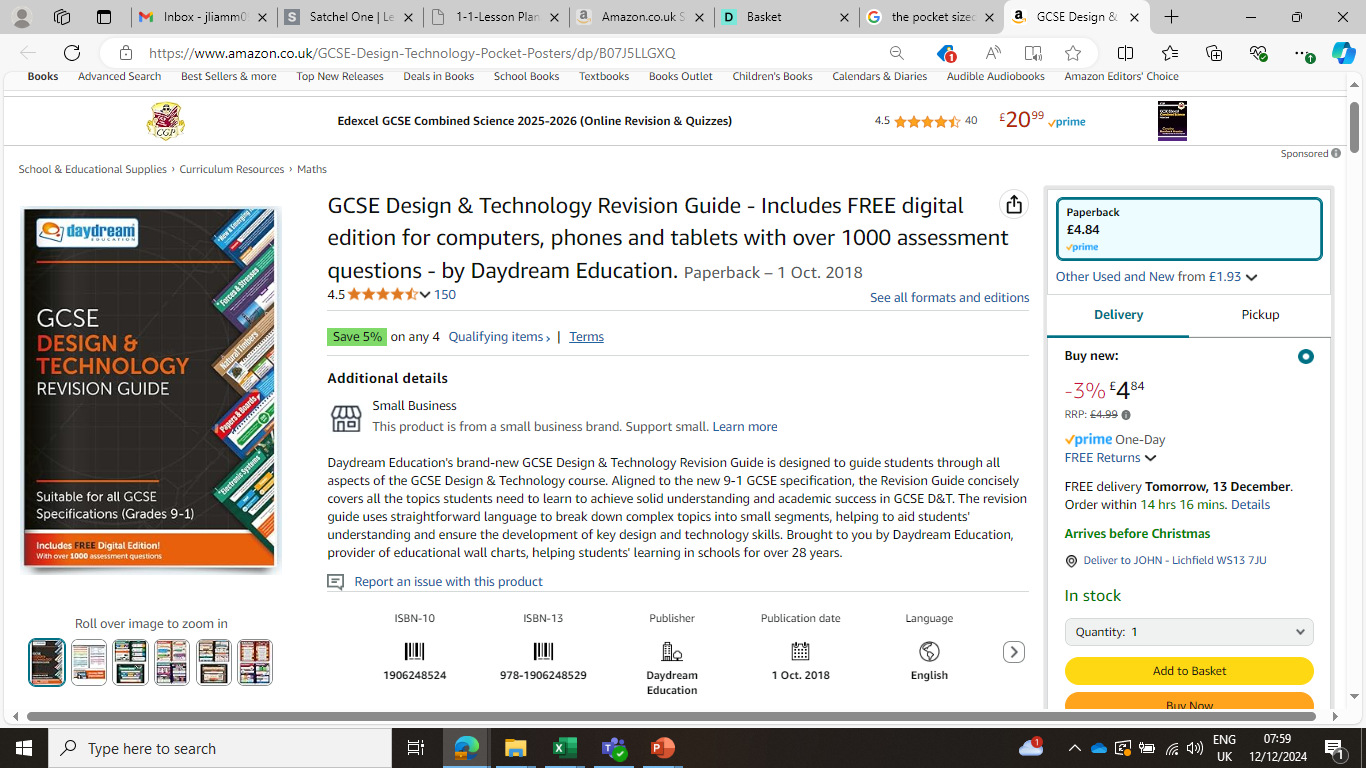 LINK
Focus eLearning:
www.focuselearning.co.uk
Username: student@arthurterry144
Password: gw320fgyn
DESIGN & TECHNOLOGY
The Nether Stowe Revision Programme